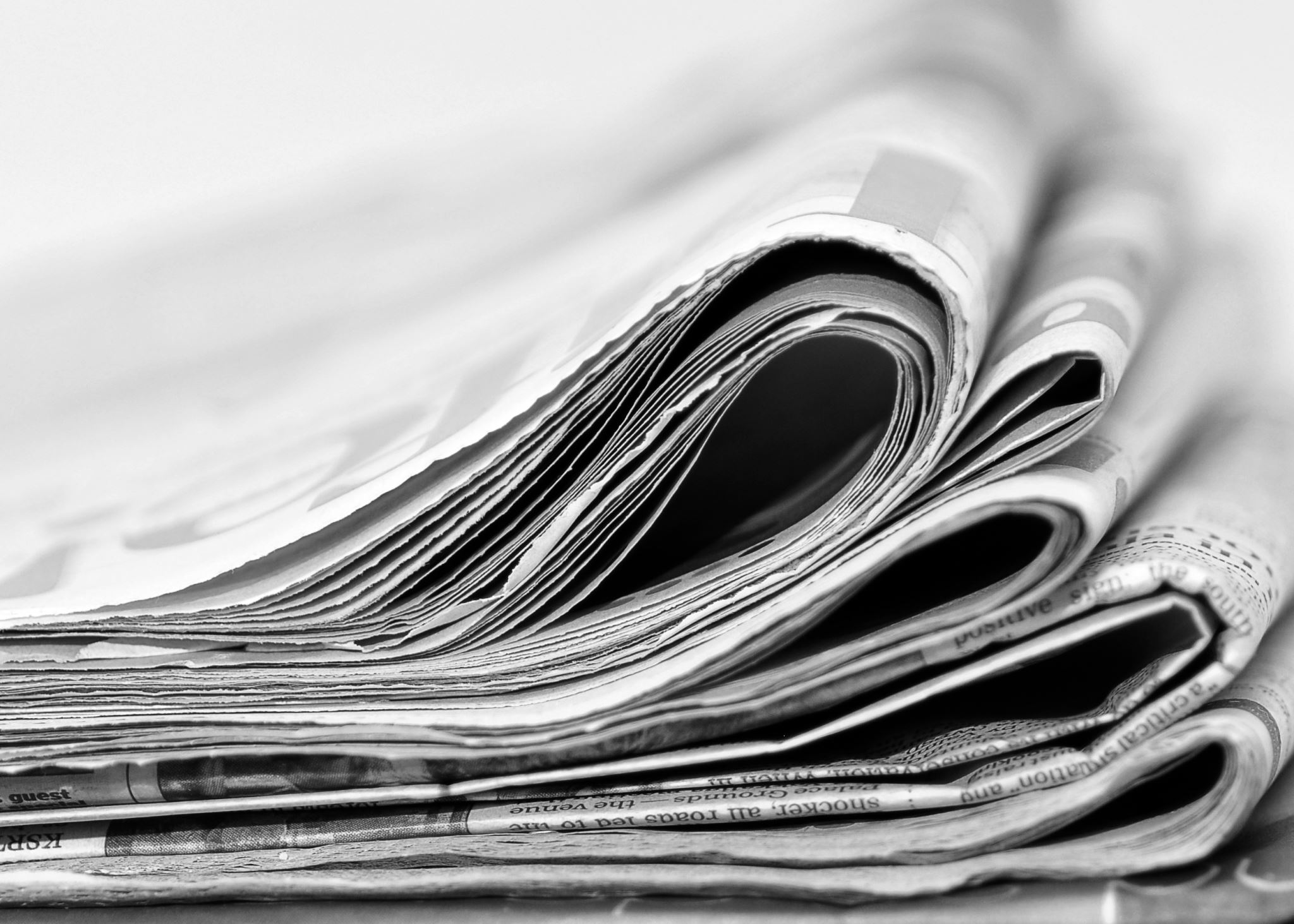 Suomi 2
9.5. klo 14.15
Kotitehtävän tarkistus
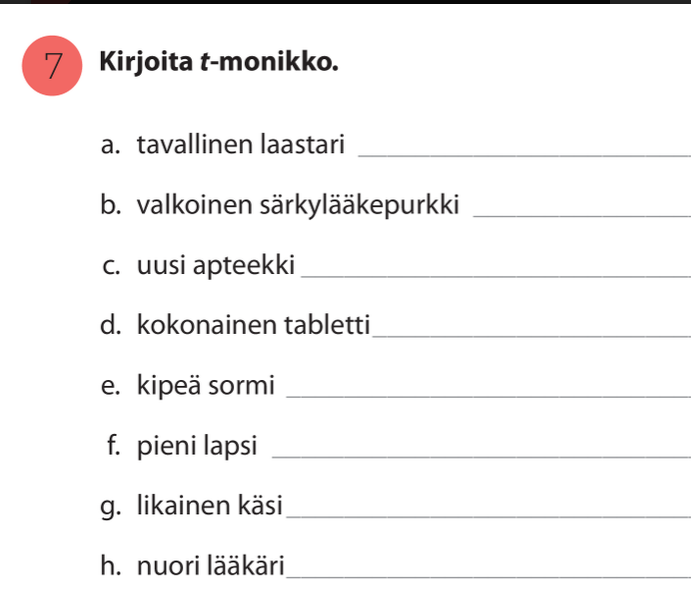 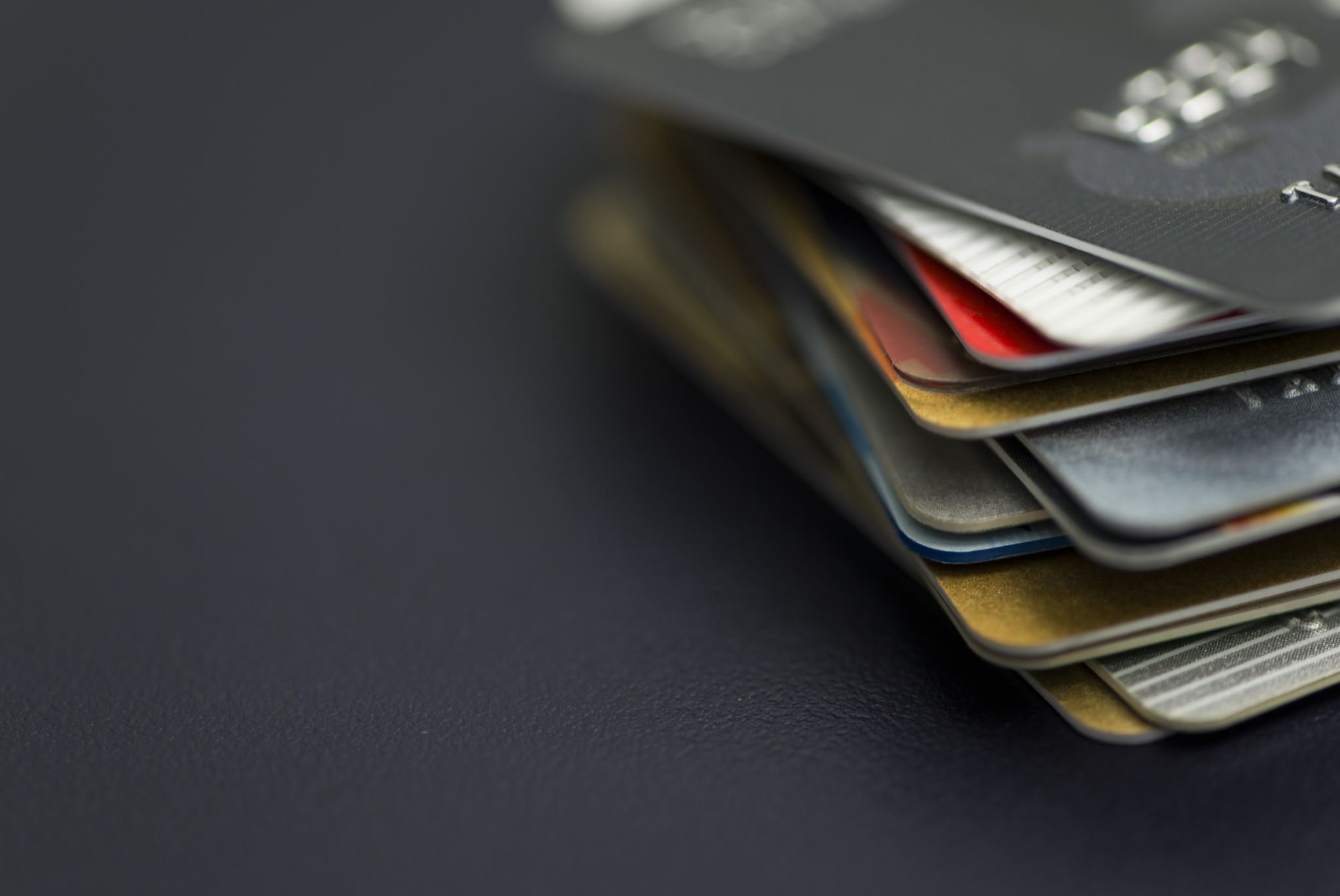 Paritehtävä 1moniste, a- ja b-kortit
A. Opettaja lukee ruumiinosat. Näytä ne sormella.B. Sano sanat monikossa.
silmä                      kaula
 pää                         vatsa
 käsi                        hammas
 nenä                      napa
 polvi
 poski
 korva
 selkä
 jalka
sormi
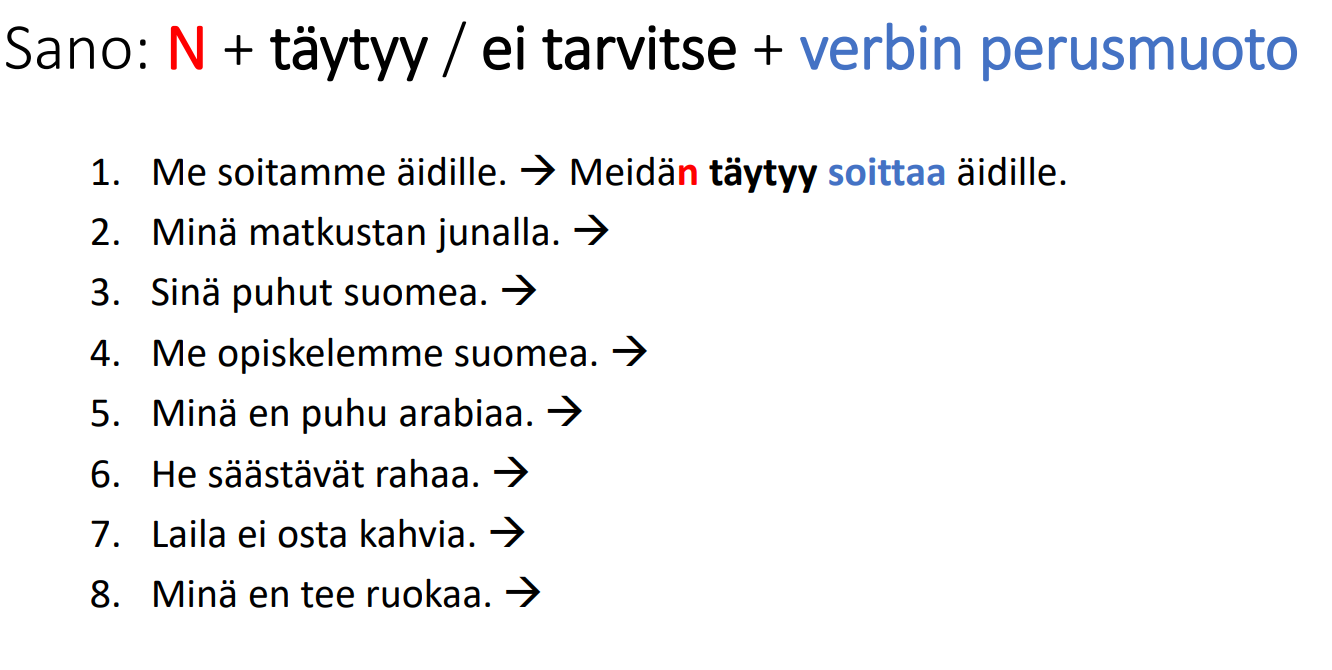 Kotitehtävän tarkistus
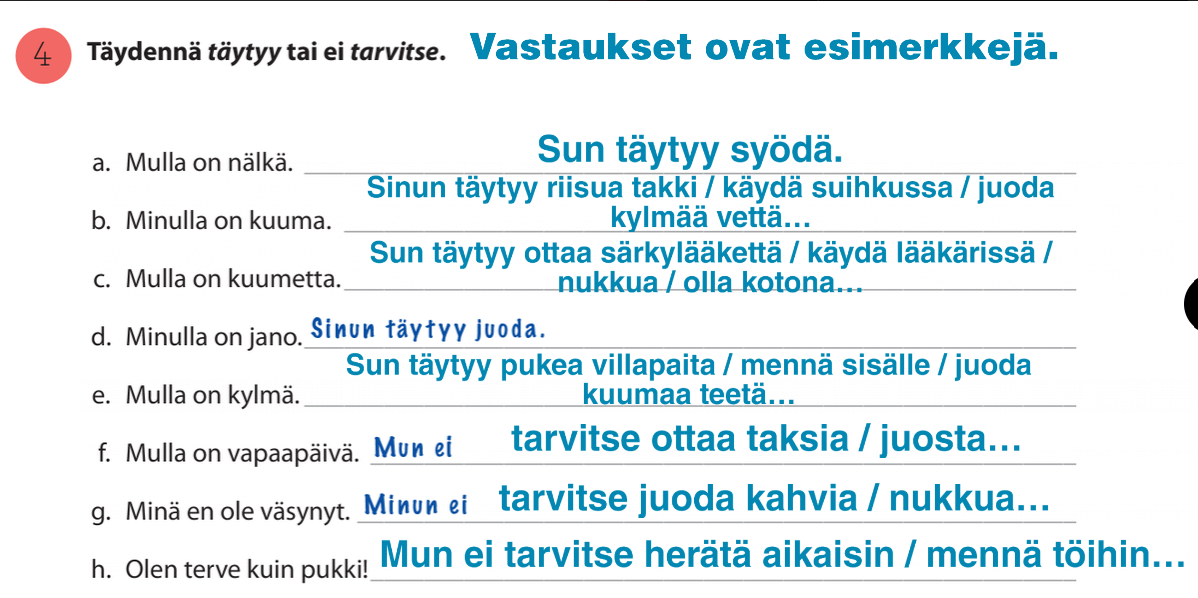 Paritehtävä 2Pulmia ja ratkaisuja (laput)A. Mikä tilanne on?B. Mitä sinun täytyy tehdä?
Mikä hätänä? Mikä hänellä on?
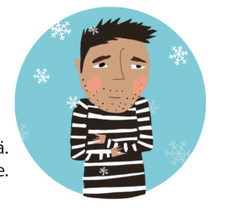 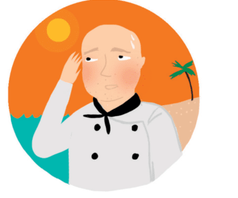 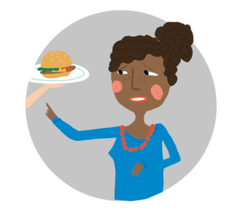 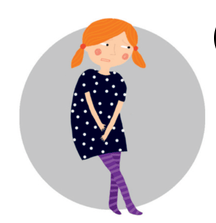 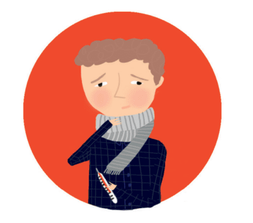 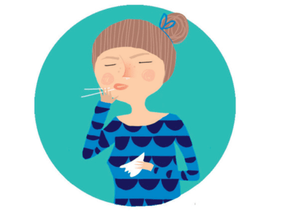 Paritehtävä 3. Täydennä dialogi. Lue valmis dialogi parisi kanssa.
No tässä on _________________. Soitan, koska _______________.
Minkälaisia oireita sinulla on?
Minulla on _____________________________________________.
Varataan aika lääkärille. Saisinko henkilötunnuksen?
Se on _____________________________________.
Aika on varattu klo 12.30.
_______________________________________
Paritehtävä 4. Esitä dialogi parisi kanssa.
SanaristikkoRuumiinosat